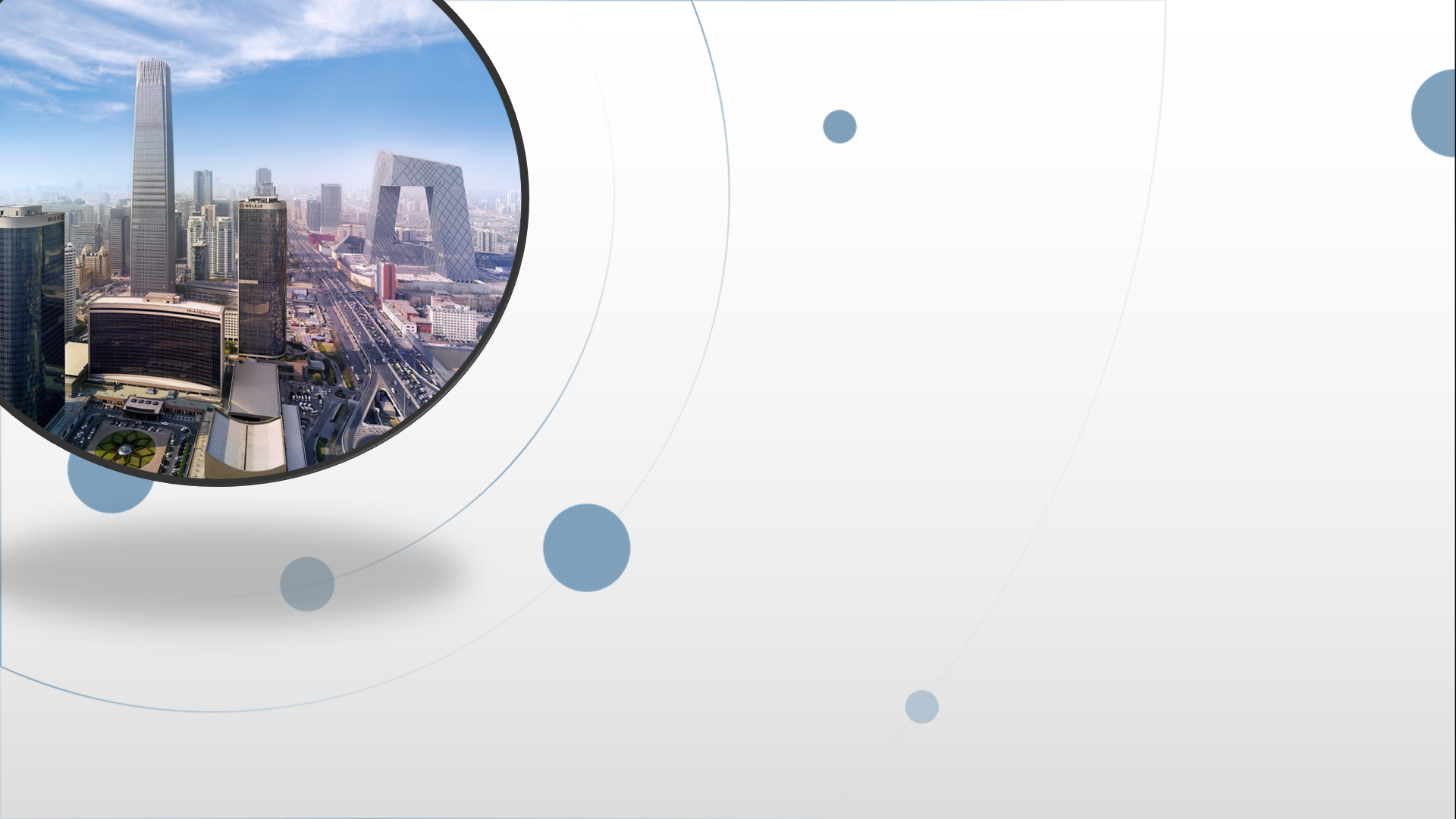 朝阳区线上课堂·高三年级数学
三角函数为背景的劣构题专题
北京市朝阳区八十中学     陈国栋
学习目标：
1.熟练应用三角函数和解三角形相关的知识，会判断三角函数性质和边角关系；
2.在条件开放或结论开放的劣构题中，能使用代入法、分析法、转化法等方法；
3.在推理复杂时，能利用必要性思想、模型思想、数形结合思想等简化过程.
劣构题是与良构题相对应的.
良构题的特点是条件、结论明确，解题方法具有同一性.
 劣构题的常见特点有：

1、界定不明确，问题的构成（已知）存在未知或某种
        程度的不可知部分；
2、目标（结论）界定模糊，或缺少界定；
3、具有多种评价解决办法的标准；
4、需要学习者对问题做出判断，并说明理由.
【点拨】以上方法，从易入手但计算量大；到重思维推理少计算；
无论哪种方法，都需要熟练掌握三角函数的基本知识（公式、性质、图象等）；
2.多种解法
2.多种解法
2.多种解法
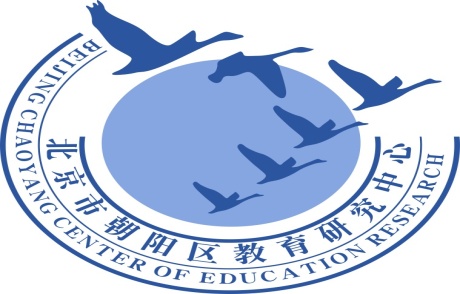 谢谢您的观看
北京市朝阳区教育研究中心  制作